Отдел ПокрытосеменныеКласс ОднодольныеЛилейные и злаковые  растения
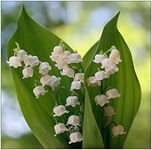 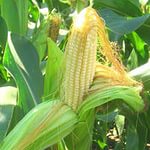 Семейство ЛилейныеПищевые растения
Лук репчатый
Чеснок
Пищевые растения
Лук-батун
Спаржа
Декоративные растения
Тюльпаны
Лилии
Декоративные
Нарциссы
Гиацинты
Лекарственные растения
Купена лекарственная
Алоэ древовидный
Лекарственные и ядовитые растения
Вороний глаз
Ландыш майский
Семейство ЗлакиКультурные растения
Пшеница
Рожь
Культурные растения
Ячмень
Рис
Культурные растения
Бамбук
Кукуруза
Дикорастущие кормовые
Тимофеевка луговая
Мятлик луговой
Дикорастущие сорные
Овсюг
Пырей ползучий